Independent Living Research Utilization
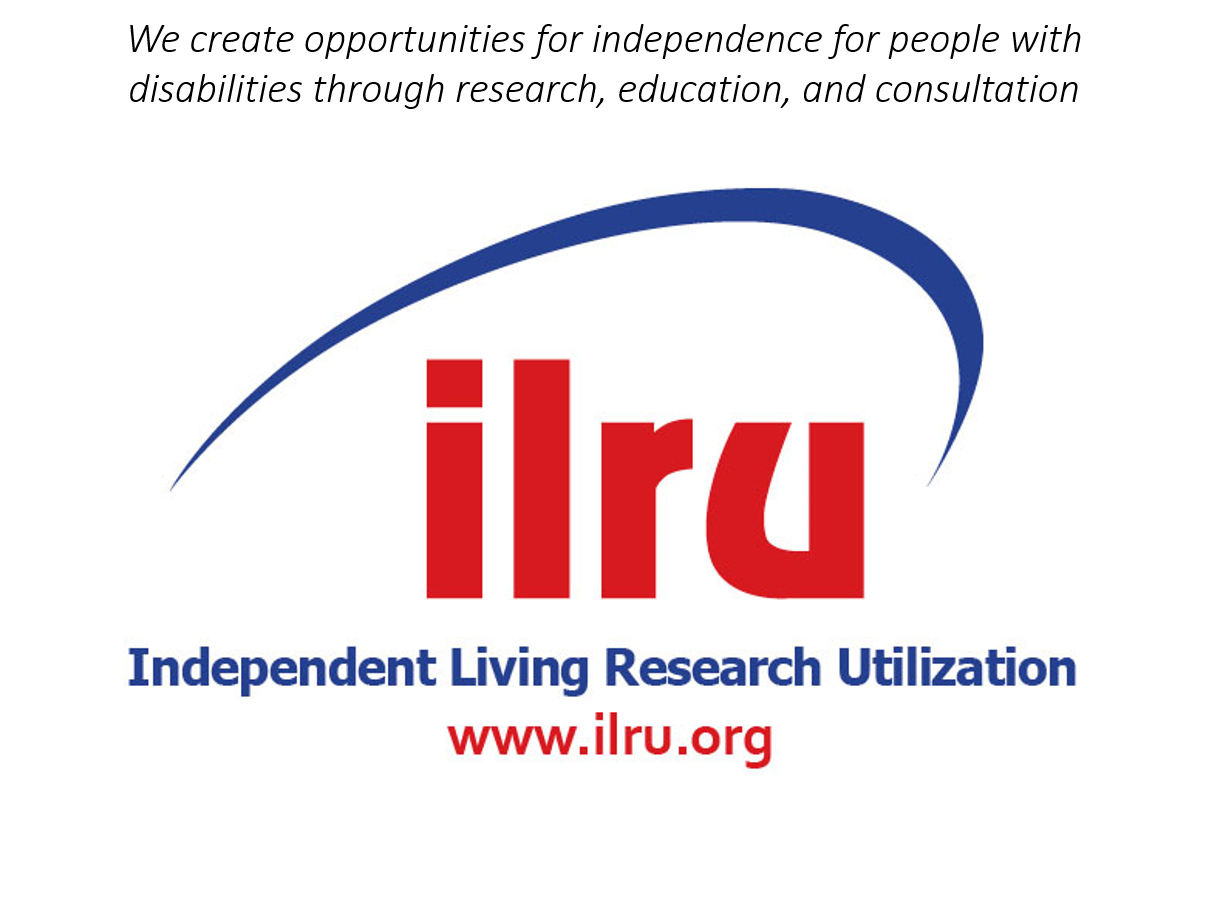 1
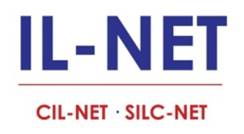 2018 SILC CongressRefining SILC Operations: SILC Indicators and SILC and DSE Assurances
Presenter:
Paula McElwee
2
A little about our purpose in this session...
We are going to talk together about the letter from ACL that came out in late September, 2017.
ACL/Office of Independent Living has announced that the Indicators are effective January 31, 2018.
What new requirements or clarification will SILCs need to be aware of?
What new requirements or clarification potentially impact the SILC/DSE relationship?
What assurances apply to the SILC and DSE (effective October 1, 2018)?
3
SILC Indicators of Minimum Compliance
4
The SILC written policies and procedures
(1) SILCs must have written policies and procedures. Areas include:
A method for recruiting members, reviewing applications and regularly providing recommendations for eligible appointments to the appointing authority.

Notice that this assumes a proactive role for the SILC in making recommendations to the Governor or other appointing authority’s office.
5
The SILC written policies and procedures, cont’d.
SILC written policies and procedures must include:

b.  A method for identifying and resolving actual or potential disputes and conflicts of interest that are in compliance with State and federal law.
A process to hold public meetings and meet regularly as prescribed in 45 CFR 1329.15(a)(3).
A process and timelines for advance notice to the public of SILC meetings in compliance with State and federal law and 45 CFR 1329.15(3)

This process will mirror the requirements in your state’s open meetings laws.
6
The SILC written policies and procedures, cont’d. 2
A process and timeline for advance notice to the public for SILC “Executive Session” meetings, that are closed to the public, that follow applicable federal and State laws;
“Executive Session” meetings should be rare and only take place to discuss confidential SILC issues such as, but not limited to staffing.
Agendas for “Executive Session” meetings must be made available to the public, although personal identifiable information regarding SILC staff shall not be included.
Your policy must meet these requirements, even if they differ to some extent from state open meetings laws.
7
The SILC written policies and procedures, cont’d. 3
SILC written policies and procedures must include:
f.  A process and timelines for the public to request reasonable accommodations to participate during a public Council meeting.

While this does not specify that the individuals requesting accommodations may wish to speak, the access requested typically is both to listen to the meeting and to speak during an open comment period.
8
The SILC written policies and procedures cont’d. 4
SILC written policies and procedures must include:
A method for developing, seeking and incorporating public input into, monitoring, reviewing and evaluating implementation of the State Plan as required in 45 CFR 1329.17

Notice that the expectation is for public input into all phases of the State Plan, not just to comment after it has been developed.
9
The SILC written policies and procedures cont’d. 5
SILC written policies and procedures must include:
A process to verify centers for independent living are eligible to sign the State Plan in compliance with 45 CFR 1329.17(d)(2)(iii), which states: 

Not less than 51 percent of the directors of the CILs in the State. For purposes of this provision, if a legal entity that constitutes the “CIL” has multiple Subchapter C grants considered as separate Centers for all other purposes, for SPIL signature purposes, it is only considered as one Center. CILs with service areas in more than one State that meet the other applicable requirements are eligible to participate in SPIL development and sign the SPIL in each of the relevant States.
10
Appointment process
(2) The SILC maintains regular communication with the appointing authority to ensure efficiency and timeliness of the appointment process.
11
Training for Council members
(3) The SILC maintains individual training plans for members that adhere to the SILC Training and Technical Assistance Center’s SILC training curriculum. 

ILRU and the IL-NET are the SILC Training and Technical Assistance Center.

Go to http://www.ilru.org/projects/silc-net for resources. At a minimum we recommend that you use the Guidebook for SILC Chairpersons, Members and Administrators as a training resource, using the chapters as your training curriculum.
12
Public input into development of SPIL
(4) The SILC receives public input into the development of the State Plan for Independent Living in accordance with 45 CFR 1329.17(f) ensuring: 
a.  Adequate documentation of the development process, including but not limited to a written process setting forth how input will be gathered from the state’s centers for independent living and individuals with disabilities throughout the state, and the process for how the information collected is considered.
13
Public input into development of SPIL, cont’d.
(4) The SILC receives public input into the development of the State Plan for Independent Living in accordance with 45 CFR 1329.17(f) ensuring: 
b.  All meetings regarding State Plan development and review are open to the public and provide advance notice of such meetings in accordance with existing State and federal laws and 45 CFR 1329.17(f)(2)(i)-(ii).
14
Public input into development of SPIL, cont’d. 2
(4) The SILC receives public input into the development of the State Plan for Independent Living in accordance with 45 CFR 1329.17(f) ensuring: 
c.  Meetings seeking public input regarding the State Plan provide advance notice of such meetings in accordance with existing State and federal laws, and 45 CFR 1329.17(f)(2)(i)
15
Public input into development of SPIL, cont’d. 3
(4) The SILC receives public input into the development of the State Plan for Independent Living in accordance with 45 CFR 1329.17(f) ensuring: 
d.  Public meeting locations, where public input is being taken, are accessible to all people with disabilities, including, but not limited to:
proximity to public transportation
physical accessibility, and 
effective communication and accommodations that include auxiliary aids and services, necessary to make the meeting accessible to all people with disabilities.
16
Public input into development of SPIL, cont’d. 4
(4) The SILC receives public input into the development of the State Plan for Independent Living in accordance with 45 CFR 1329.17(f) ensuring: 
e.  Materials available electronically must be 508 compliant and, upon request, available in alternative and accessible format including other commonly spoken languages.
17
Monitors, reviews and evaluates the SPIL
The SILC monitors, reviews and evaluates the State Plan in accordance with 45 CFR 1329.15(a)(2) ensuring:
Timely identification of revisions needed due to any material change in State law, state organization, policy or agency operations that affect the administration of the State Plan approved by the Administration for Community Living.
Are you considering an amendment to your SPIL? Is the change “material?”
18
Content of the SILC State Plan resource plan
(6) The SILC State Plan resource plan includes:
Sufficient funds received from:
	i. Title VII, Subchapter B funds;
If the resource plan includes Title VII, Subchapter B funds, the State Plan provides justification of the percentage of Subchapter B funds to be used if the percentage exceeds 30 percent of Title VII, Subchapter B funds received by the State.
Funds for innovation and expansion activities under Sec 101(a)(18) of the Act, 29 U.S.C. Sec. 721(a)(18), as applicable.
Other public and private sources
19
Content of the SILC State Plan resource plan, cont’d.
(6) The SILC State Plan resource plan includes:
The funds needed to support:
i. 	Staff/personnel;
Operating expenses;
Council compensation and expenses;
Meeting expenses including meeting space, alternate formats, interpreters, and other accommodations;
Resources to attend and/or secure training and conferences for staff and council members; and
Other costs as appropriate.
20
State Independent Living Council Assurances
The SILC regularly (not less than annually) provides the appointing authority recommendations for eligible appointments;
21
State Independent Living Council Assurances, cont’d.
2) The SILC is composed of the requisite members set forth in the Act (Sec. 705(b)(2):
	(2) COMPOSITION.—The Council shall include— 
	(A) among its voting members, at least 1 director of a 	center for independent living chosen by the directors of 	centers for independent living within the State; 
	(B) among its voting members, for a State in which 1 	or more centers for independent living are run by, or in 	conjunction with, the governing bodies of American 	Indian tribes located on Federal or State reservations, 	at least 1 representative of the directors of such 	centers; and
22
State Independent Living Council Assurances, cont’d. 2
2) Composition, cont.
	(C) as ex officio, nonvoting members, a representative 	of the designated State entity, and representatives 	from State agencies that provide services for 	individuals with disabilities.
23
State Independent Living Council Assurances, cont’d. 3
3) The SILC terms of appointment adhere to the Act Sec. 705(b)(6):
	(6) TERMS OF APPOINTMENT.— 
	(A) LENGTH OF TERM.—Each member of the Council 	shall serve for a term of 3 years, except that— 
	(i) a member appointed to fill a vacancy occurring prior 	to the expiration of the term for which a predecessor 	was appointed, shall be appointed for the remainder of 	such term; and
24
State Independent Living Council Assurances, cont’d. 4
(ii) the terms of service of the members initially 	appointed shall be (as specified by the 	appointing 	authority described in paragraph 	(3)) for such fewer number of years as will 	provide for the expiration of 	terms on a 	staggered basis.
25
How SILC is established
4) The SILC is not established as an entity within a State agency in accordance with 45 CFR Sec. 1329.14(b);
26
SILC oversight of staff
5) The SILC will make the determination of whether it wants to utilize DSE staff to carry out the functions of the SILC;
The SILC must inform the DSE if it chooses to utilize DSE staff;
The SILC assumes management and responsibility of such staff with regard to activities and functions performed for the SILC in accordance with the Act. (Sec. 705(e)(3)).
27
Program access and SILC autonomy
6) The SILC shall ensure all program activities are accessible to people with disabilities.
7) The State Plan shall provide assurances that the designated State entity, any other agency, office or entity of the State, will not interfere with the operations of the SILC, except as provided by law and regulation; and
28
Unserved and underserved populations
8) The SILC actively consults with unserved and underserved populations in urban and rural areas that include indigenous populations as appropriate for State Plan development as described in Sec. 713(b)(7) of the Act regarding Authorized Uses of Funds (29 U.S.C. Sec. 796-29b)(7)).

	713(b)(7) includes as an activity: to provide 	outreach to populations that are unserved or 	underserved by programs under this title, including 	minority groups and urban and rural populations.
29
DSE Assurances
30
Designated State Entity Assurances
1) The DSE acknowledges its role as the fiscal intermediary to receive, account for and disburse funds received by the State to support Independent Living Services in the State.
31
Designated State Entity Assurances, cont’d.
2) The DSE must make timely and prompt payments to Subchapter B funded SILCs and CILs:
When the reimbursement method is used, the DSE must make a payment within 30 calendar days after receipt of the billing, unless the agency or pass-through entity reasonably believes the request to be improper;
When necessary, the DSE will advance payments to Subchapter B funded SILCs and CILs to cover its estimated disbursement needs for an initial period generally geared to the mutually agreed upon disbursing cycle;
32
Designated State Entity Assurances, cont’d. 2
2) The DSE must make timely and prompt payments to Subchapter B funded SILCs and CILs (cont.):
The DSE will accept requests for advance payments and reimbursements at least monthly when electronic fund transfers are not used, and as often as necessary when electronic transfers are used, in accordance with the provisions of the Electronic Fund Transfer Act (15 U.S.C. 1693-1693r);
33
Designated State Entity Assurances, cont’d. 3
The DSE will abide by SILC determination of whether the SILC wants to utilize DSE staff;
If the SILC informs the DSE that the SILC wants to utilize DSE staff, the DSE assures that management of such staff with regard to activities and functions performed for the SILC is the sole responsibility of the SILC in accordance with Section 705(e)(3) of the Act.
34
Designated State Entity Assurances, cont’d. 4
4) The DSE will assure that the agency keeps appropriate records, in accordance with federal and State law, and provides access to records by the federal funding agency upon request;
5) The DSE assures that the SILC is established as an autonomous entity within the State as required in Section 1329.14 of the WIOA regulations (45 CFR 1329.14);
35
Designated State Entity Assurances, cont’d. 5
6) The DSE will not interfere with the business or operations of the SILC that include but are not limited to:
Expenditure of federal funds,
Meeting schedules and agendas,
SILC board business,
Voting actions of the SILC Board,
Personnel actions,
Allowable travel,
Trainings; and
36
Designated State Entity Assurances, cont’d. 6
7) The DSE will fully cooperate with the SILC in the nomination and appointment process for the SILC in the state.
37
Remember...
These Indicators are effective January 31, 2018 and the assurances are effective October 1, 2018. 

Utilize the indicators and assurances to examine your own policies and the DSE policies related to the SILC, and to inform your conversations within your network.

The financial portions apply to Subchapter B funds only. The other DSE assurances apply to the role of the DSE and apply regardless of SILC funding source.
38
For on-going technical assistance, contact:
Paula McElwee
paulamcelwee.ilru@gmail.com
559-250-3082
For information on training and technical assistance resources and publications available to you and your organization, see http://www.ilru.org/training/know-your-resources-orientation-il-net-and-cil-netorg-and-silc-netorg   

PLEASE COMPLETE THE SATISFACTION SURVEY given to you by the SILC-NET team before you leave the session. THANK YOU!
39
SILC-NET Attribution
Support for development of this training was provided by the Department of Health and Human Services, Administration for Community Living under grant number 90ISTA0001. No official endorsement of the Department of Health and Human Services should be inferred. Permission is granted for duplication of any portion of this PowerPoint presentation, providing that the following credit is given to the project: Developed as part of the IL-NET, an ILRU/NCIL/APRIL/USU-CPD National Training and Technical Assistance project.
40